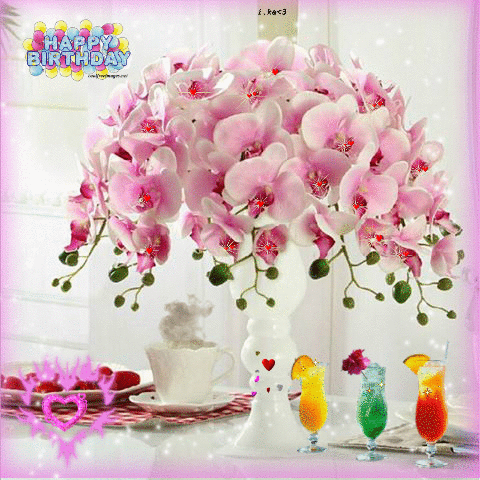 WELCOME
Teacher’s Introduction
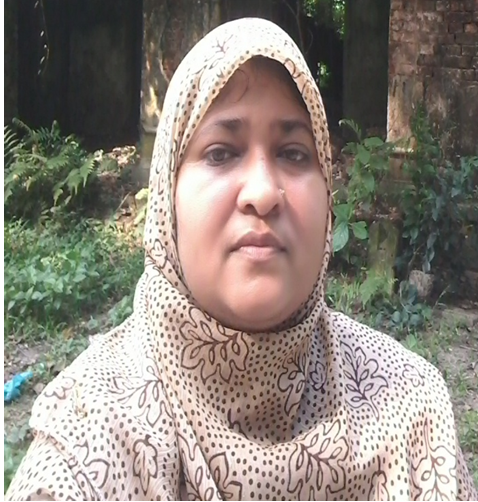 Zannaton Nahar
Head Teacher
Teknogopara Govt. Primary School
Gazipur citycorporation, Gazipur.
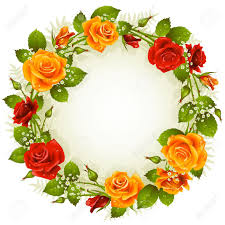 Subject identity: English
Class: two
Time: 40 minutes
Let’s see a picture
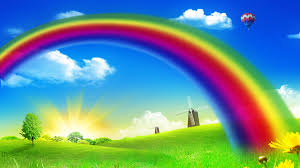 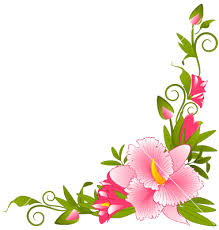 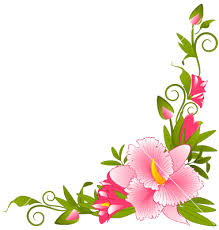 Unit  16   
Lesson: 4-6
Topic:Colours           
Page no  : 33
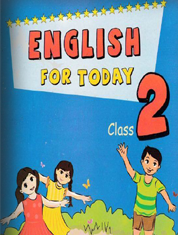 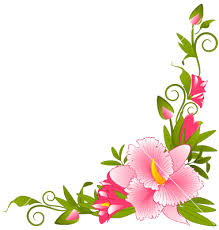 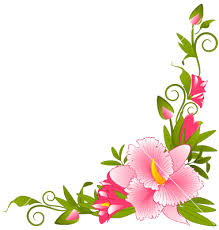 Learning outcomes:
Students will be able to:
4.1.1 Repeat  rhymes after teachers.
4.1.2 Recite the rhyme independently.
What’s the pictur name?
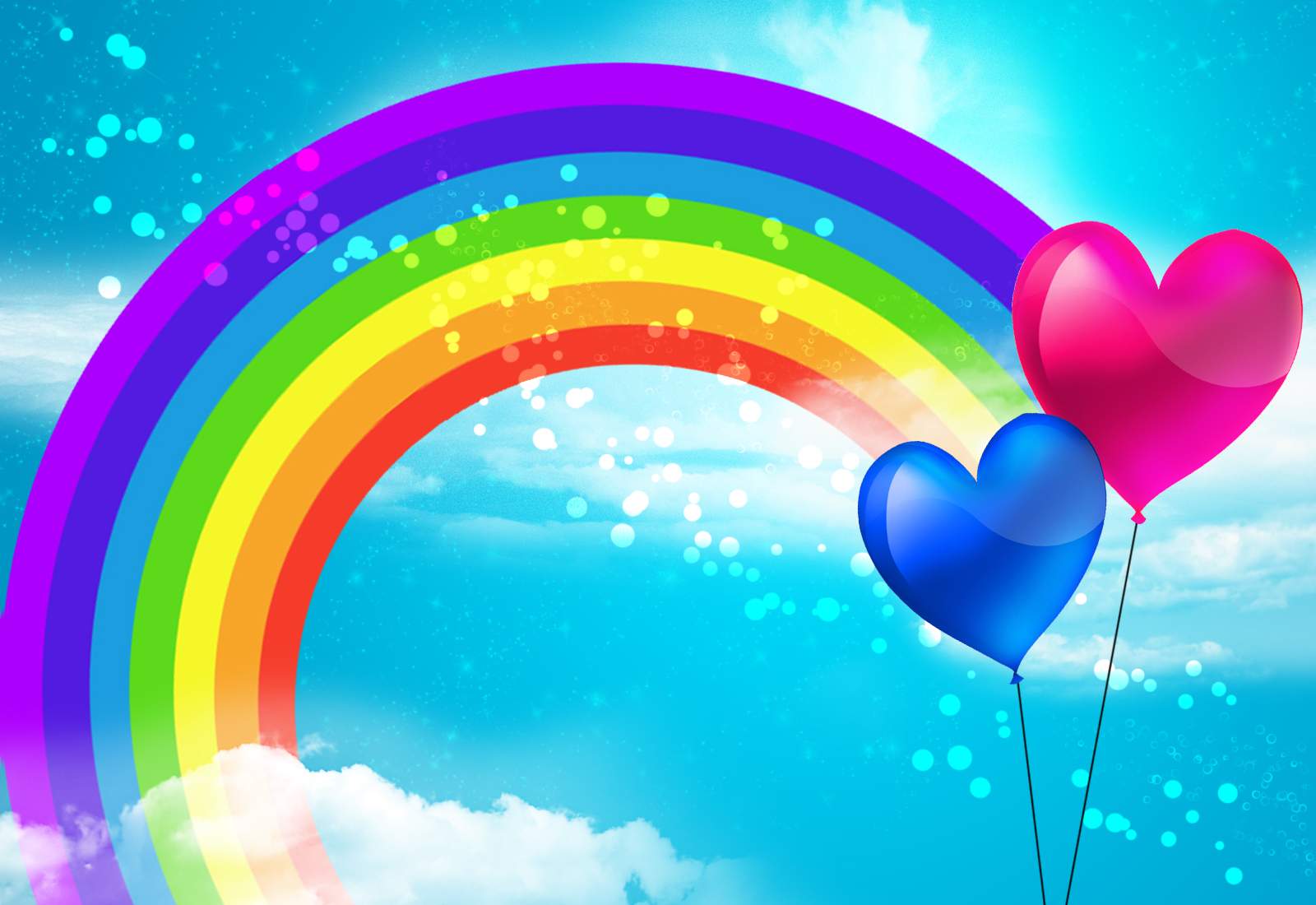 Teachers recite the rhyme  loudly.
Rainbow,  rainbow
I see you! 
Red and orange,
Yellow, green and blue,
Indigo and violet, too!
Students repeat after teachers.
Rainbow,  rainbow
I see you! 
Red and orange,
Yellow, green and blue,
Indigo and violet, too!
Recite the rhyme in pair.
Rainbow,  rainbow
I see you! 
Red and orange,
Yellow, green and blue,
Indigo and violet, too!
Recite the rhyme with clap
Rainbow,  rainbow
I see you! 
Red and orange,
Yellow, green and blue,
Indigo and violet, too!
Evaluation
I will ask  some   students  to recite the rhyme  individually.
Home work
Write the rhyme ‘Rainbow,rainbow’.
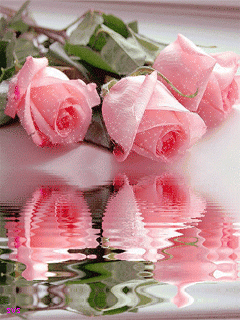 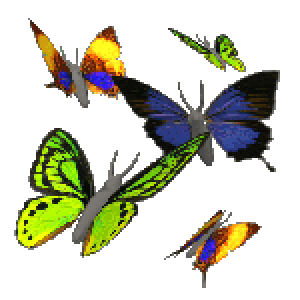